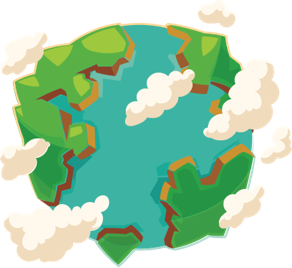 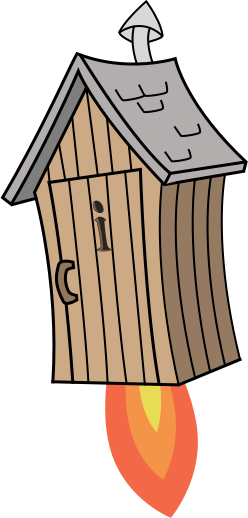 Year 1 Quick Maths
Summer – Week 1
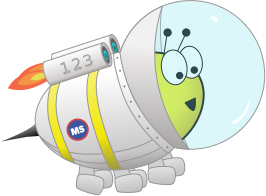 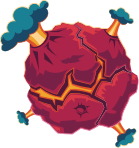 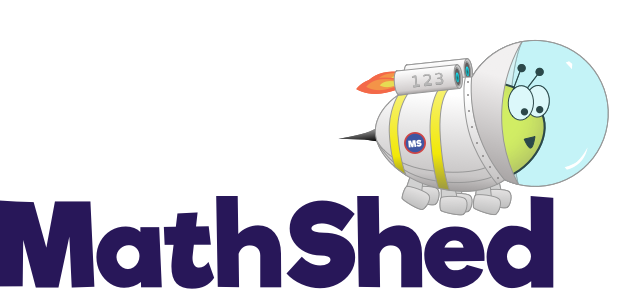 © EdShed, 2020-
Year 1 | Quick Maths | Summer | Week 1 | Day 1 |
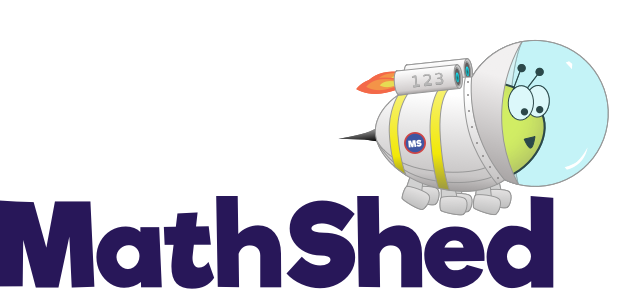 © EdShed, 2020-
Year 1 | Quick Maths | Summer | Week 1 | Day 1 | Answers
6
5
6
13
10
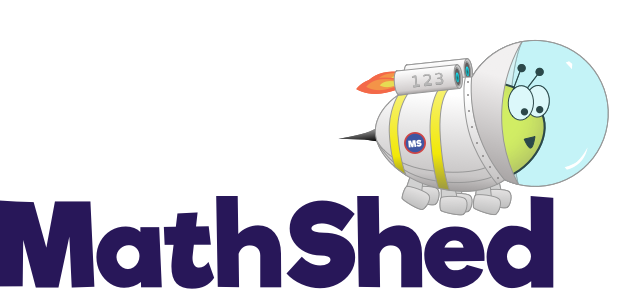 © EdShed, 2020-
Year 1 | Quick Maths | Summer | Week 1 | Day 2 |
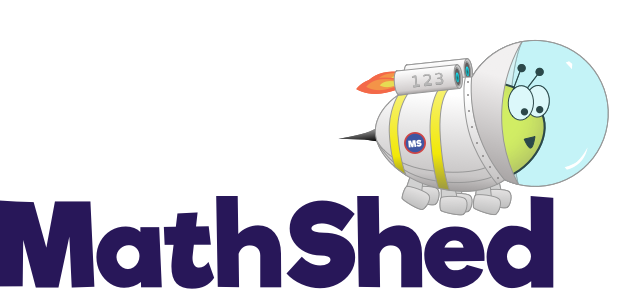 © EdShed, 2020-
Year 1 | Quick Maths | Summer | Week 1 | Day 2 | Answers
17
0
42
9
8
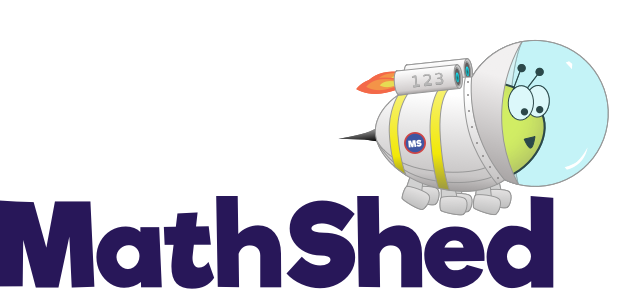 © EdShed, 2020-
Year 1 | Quick Maths | Summer | Week 1 | Day 3 |
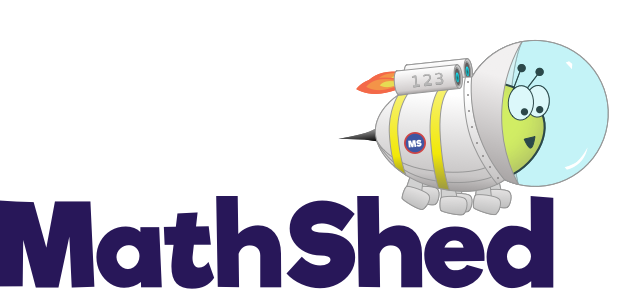 © EdShed, 2020-
Year 1 | Quick Maths | Summer | Week 1 | Day 3 | Answers
14
12
15
19
7
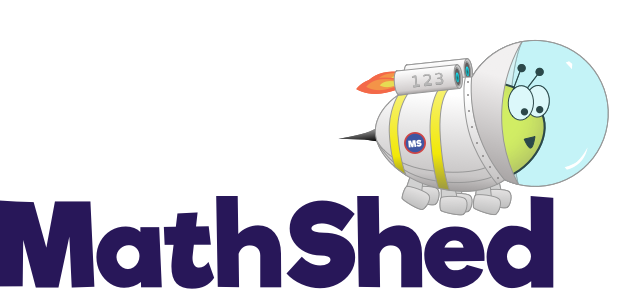 © EdShed, 2020-
Year 1 | Quick Maths | Summer | Week 1 | Day 4 |
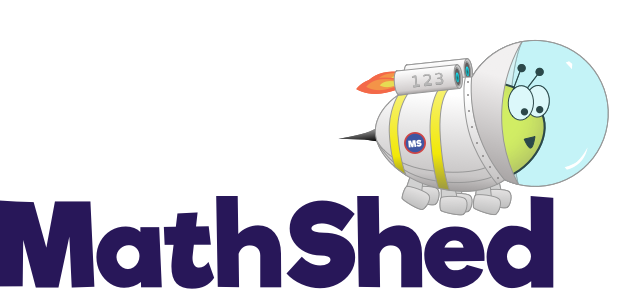 © EdShed, 2020-
Year 1 | Quick Maths | Summer | Week 1 | Day 4 | Answers
6
12
18
18
14
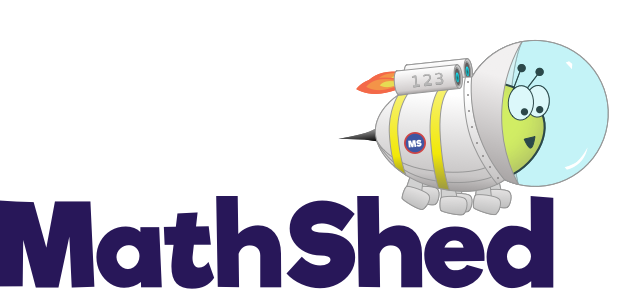 © EdShed, 2020-
Year 1 | Quick Maths | Summer | Week 1 | Day 5 |
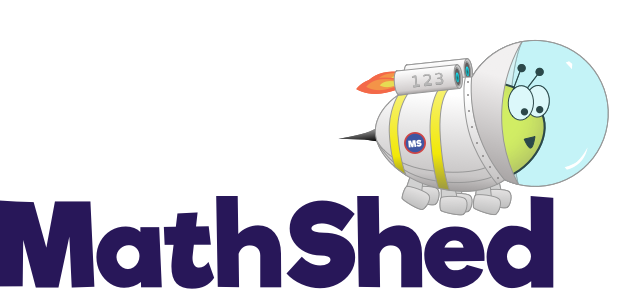 © EdShed, 2020-
Year 1 | Quick Maths | Summer | Week 1 | Day 5 | Answers
4
11
8
20
8